QUELQUES MONÔMES CÉLÈBRES

!!!
L’aire de 3 images de Big Mac
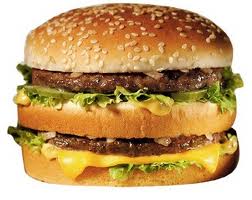 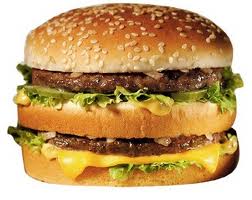 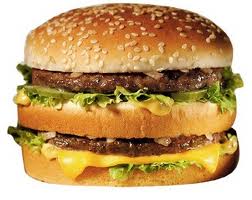 L’aire de 3 images de Whopper
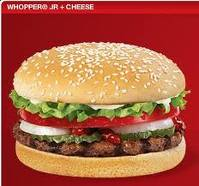 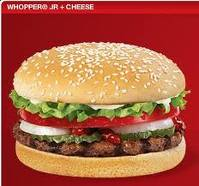 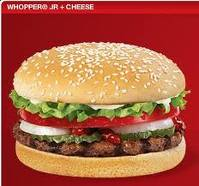 La distance parcourue par un corps en chute libre
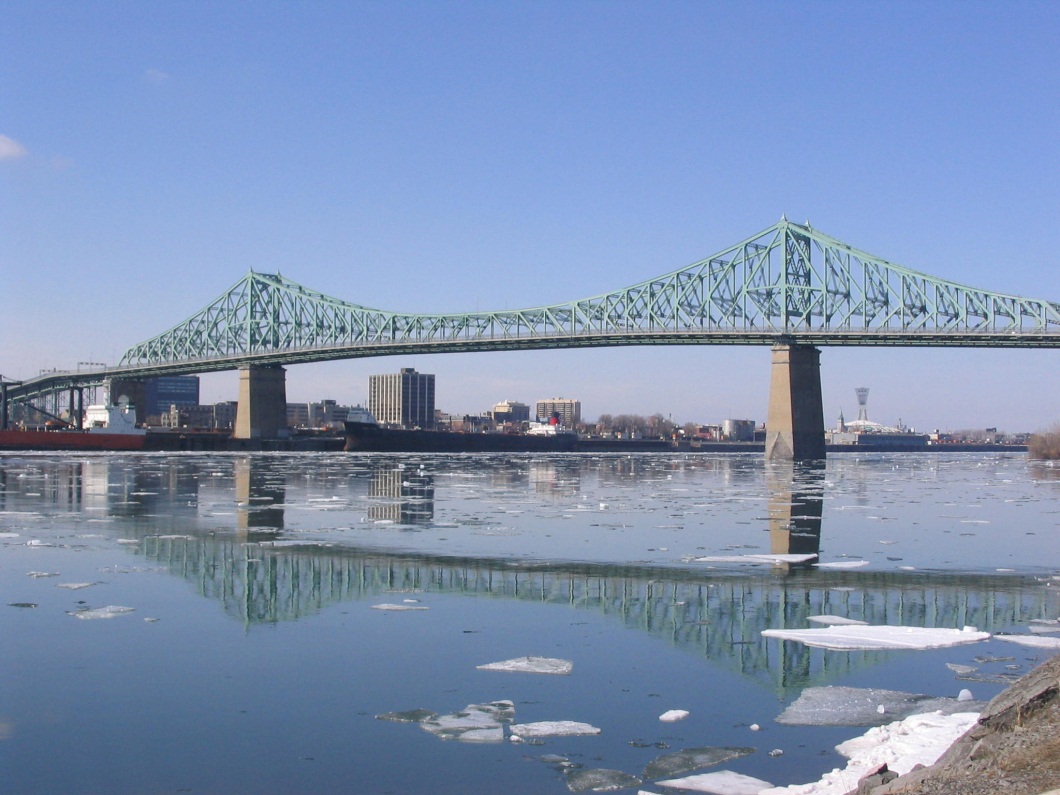 Le volume d’une boîte
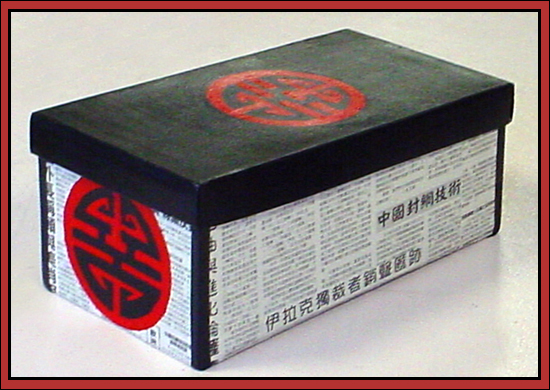 Le volume d’un prisme à base carrée rempli aux deux tiers
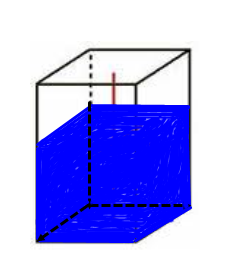 Quel est votre score ???
Note sur 5 !!!
Quelques définitions
Exposant
Variable
Coefficient
Quelques définitions
Le degré d’un monôme c’est…
LA SOMME DES EXPOSANTS DU MONÔME !!!
On recommence et c’est à vous
Donnez la ou les variables

Donnez le ou les exposants

Donnez le coefficient

Donnez le degré
L’aire de 3 images de Big Mac
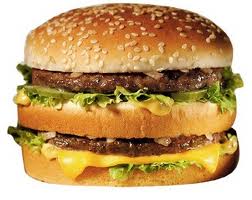 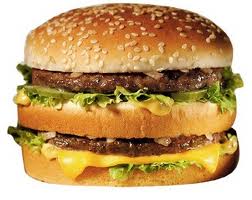 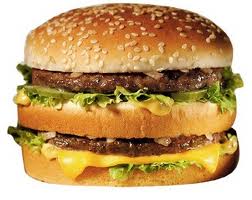 L’aire de 3 images de Whopper
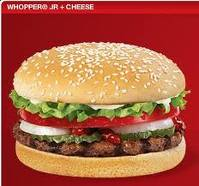 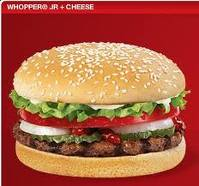 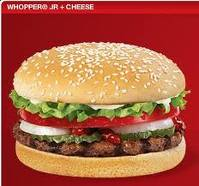 La distance parcourue par un corps en chute libre
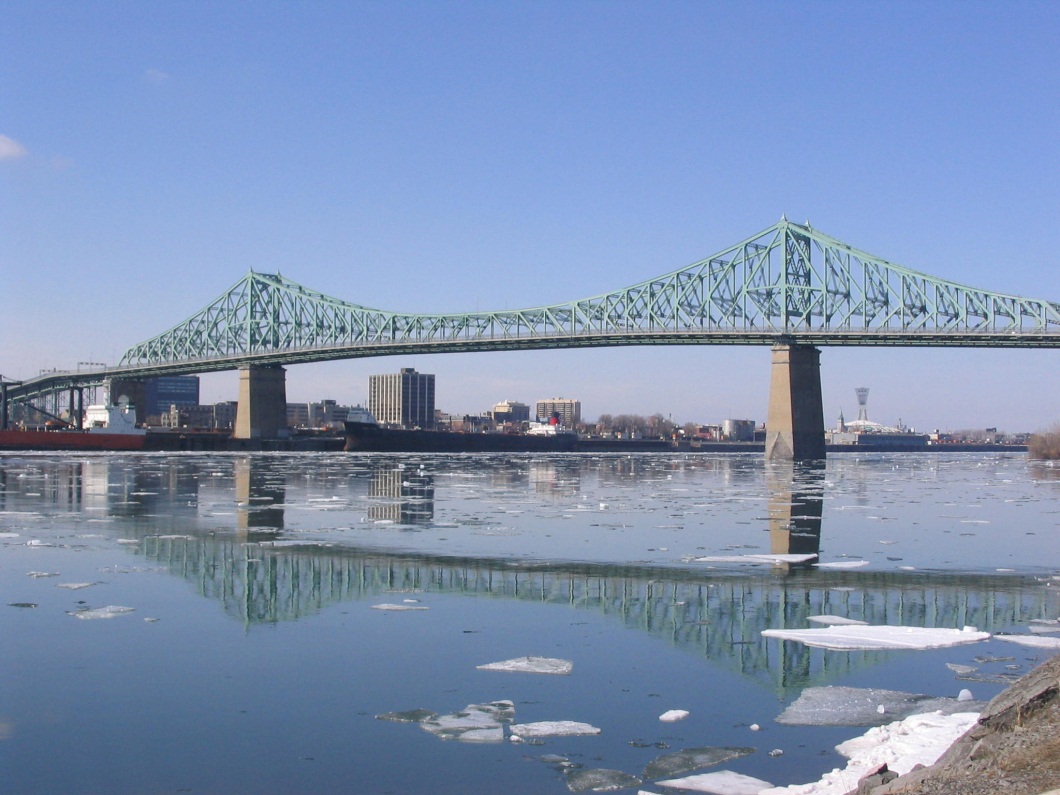 Le volume d’une boîte
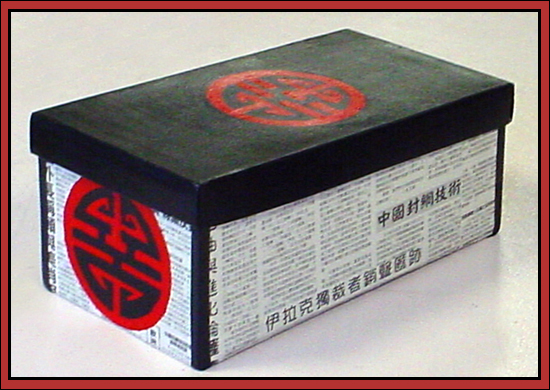 Le volume d’un prisme à base carrée rempli aux deux tiers
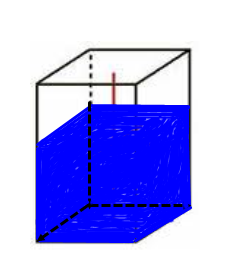 Quel est votre score ???
Note sur 20 !!!